PERTEMUAN 14
Komputer Grafis –  Video
Tugas  membuat promosi cepat dalam satu halaman dengan metoda  yang sudah disampaikan dalam seluruh rangkaian perkuliahan. Materi menyusul 
Langkah-langkah disampaikan saat akan membuat
Evaluasi
Teknik pengolahan layout grafis dan unsur linknya menjadi penilaian
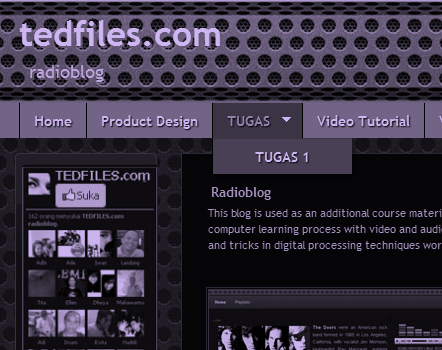 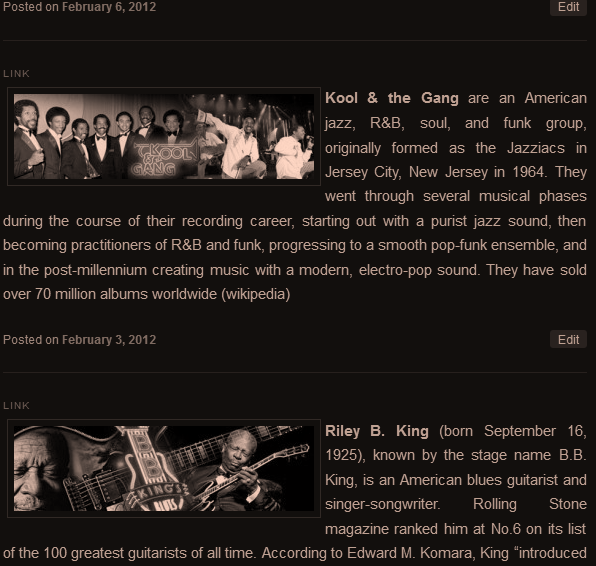 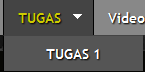 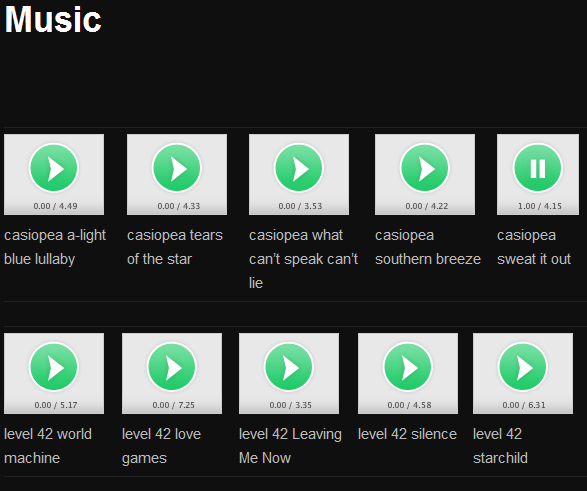 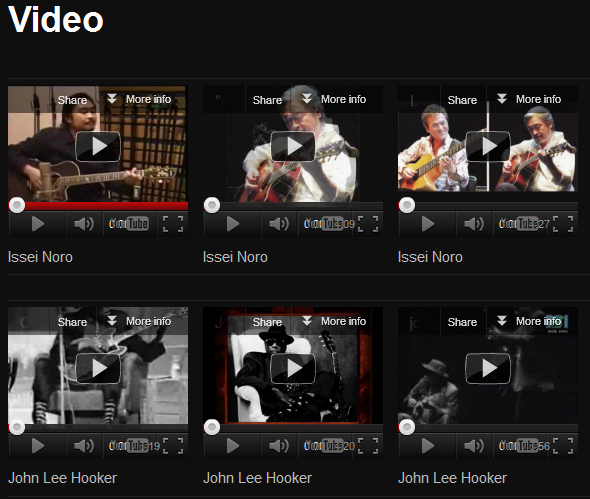 Radioblog www.tedfiles.com  Online Learning  www.gjb3111andi.wordpress.com